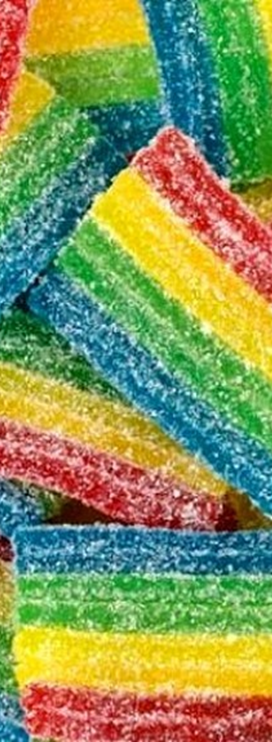 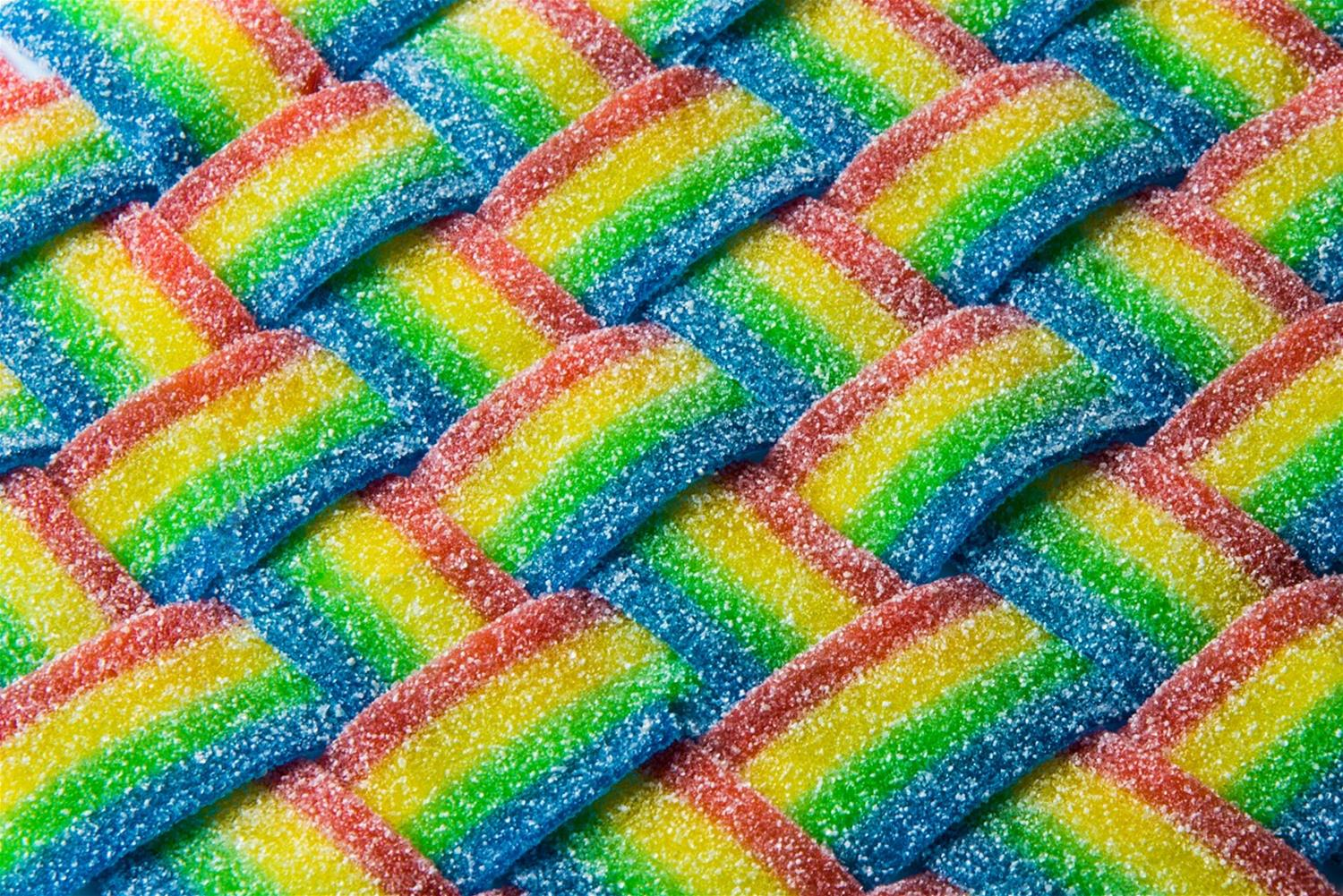 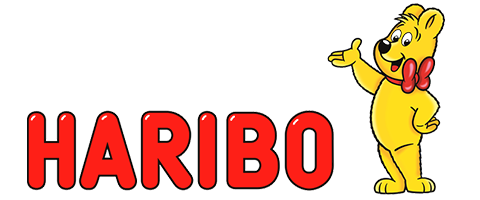 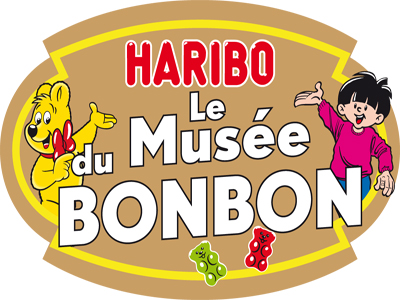 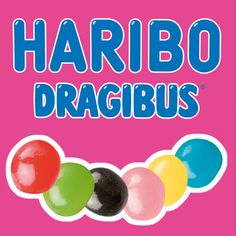 Sommaire :
Partie 1 : Du chaudron de cuivre , au succès planètaire
     A) Hans Riegel , apprenti confiseur
     B) Un capital de départ légendaire
     C) Première naissance
     D) Avant et après un nouveau départ 
     E) Du sucre aux gélifiés
Partie 2 : Haribo d’aujourd’hui
      A) Quelques chiffres
      B) Haribo dans le monde
      C) Les bonbons cultes
      D) Le musée HARIBO à Uzès
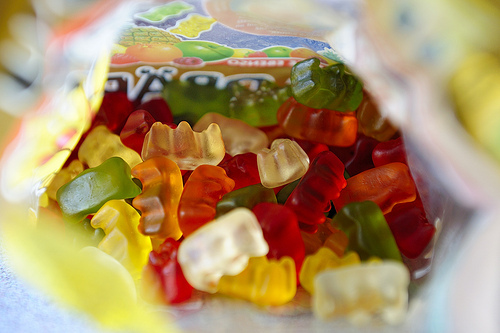 A- HANS RIEGEL
-3 avril 1893 (naissance) 
-1945 ( mort) 
-52 ans -crise cardiaque 
-3 enfants (Anita , Paul et Hans junior
-Gertrud  1921
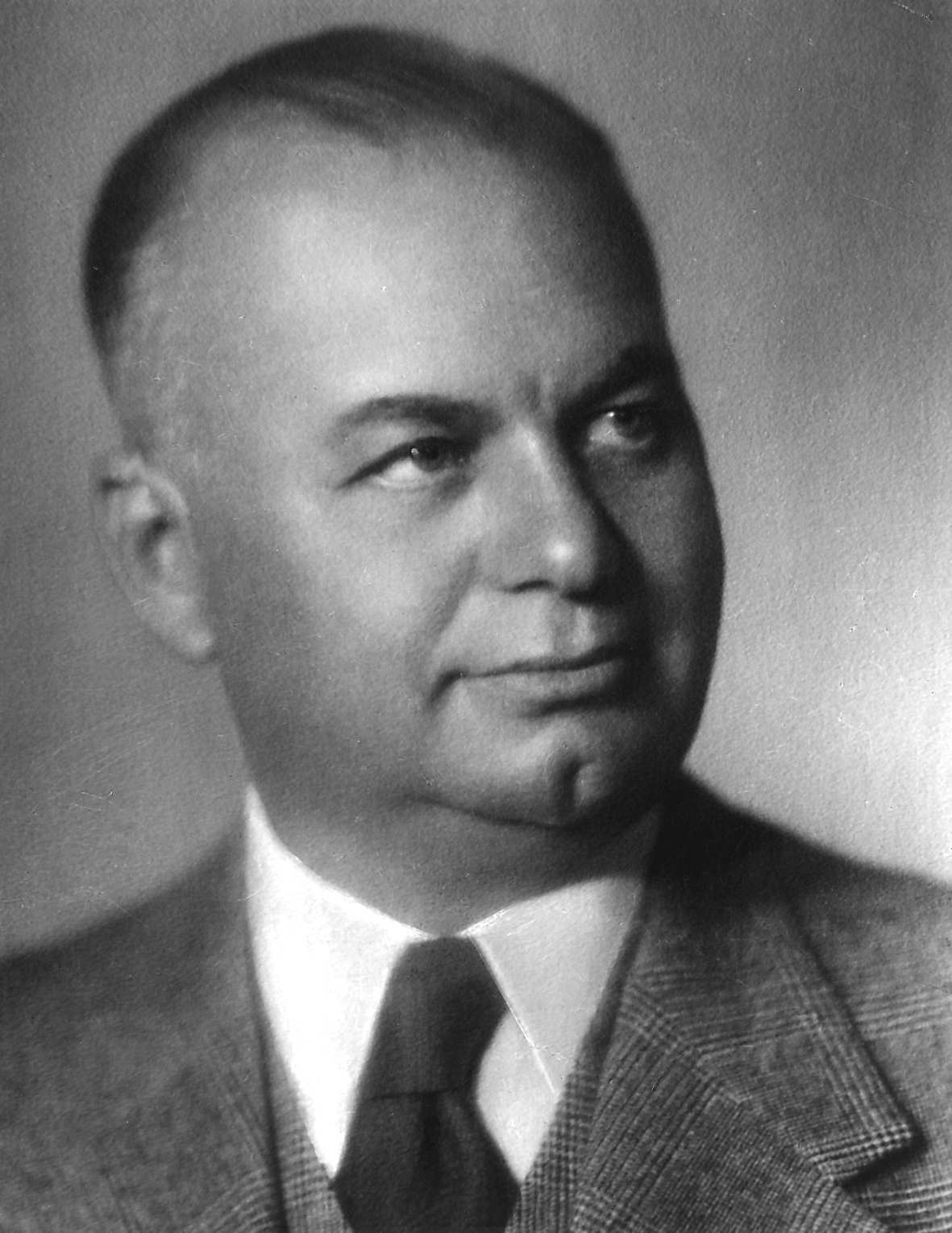 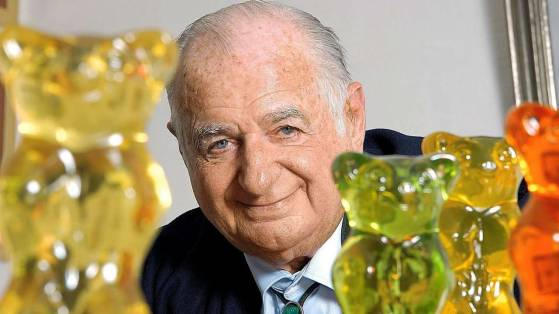 Gertrud
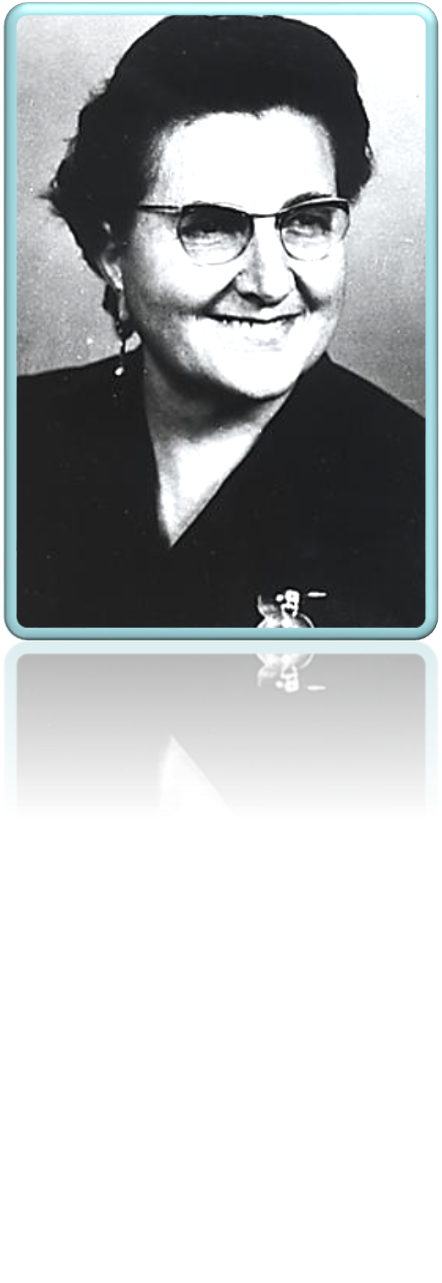 Hans Riegel
Anita
Paul
Hans Riegel Jr
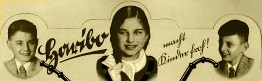 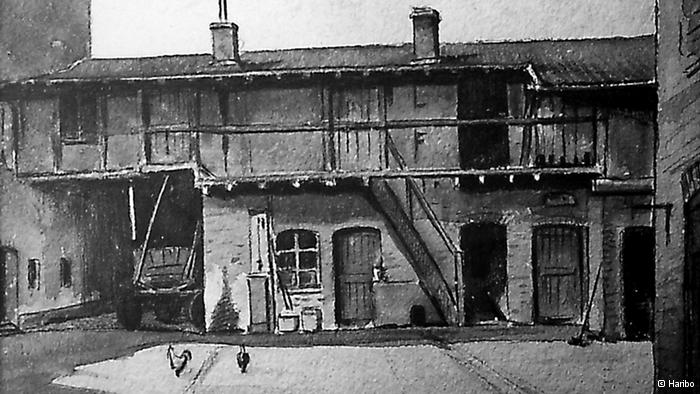 B- Un capital de départ légendaire
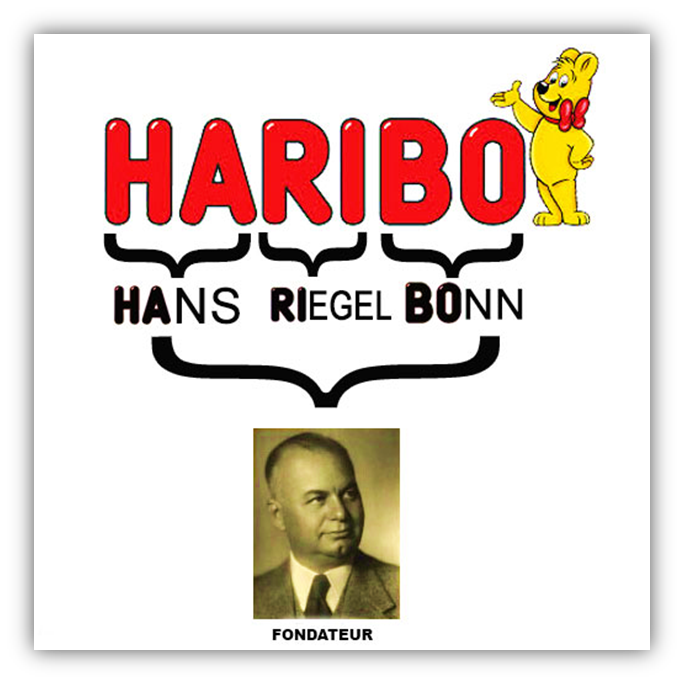 sac de sucre, d’une plaque de marbre, d’un tabouret, d’un four, d’un chaudron de cuivre et d’un rouleau.
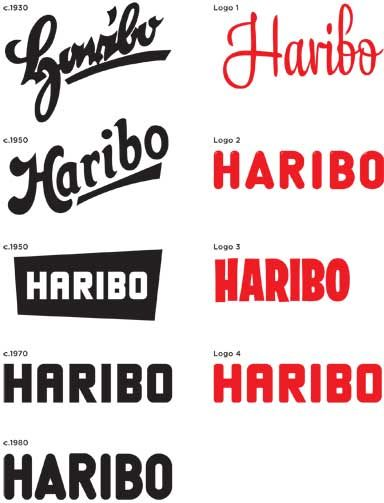 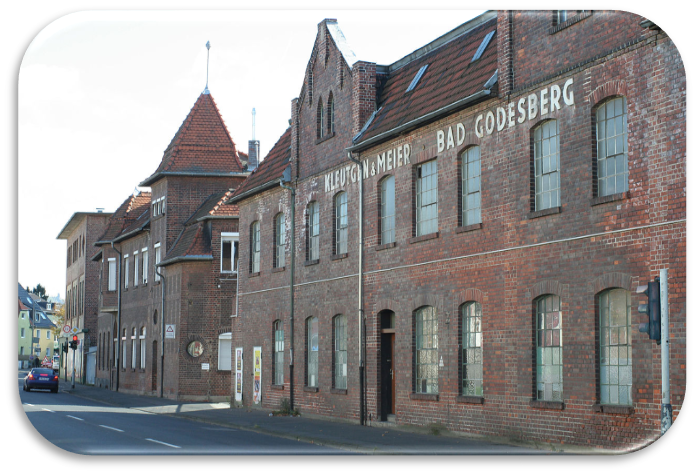 *13 décembre 1920 (HARIBO)
*1914
*1918
C- Première naissance
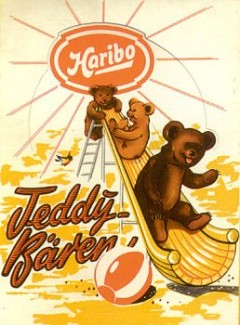 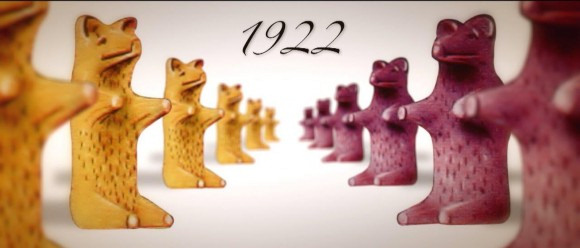 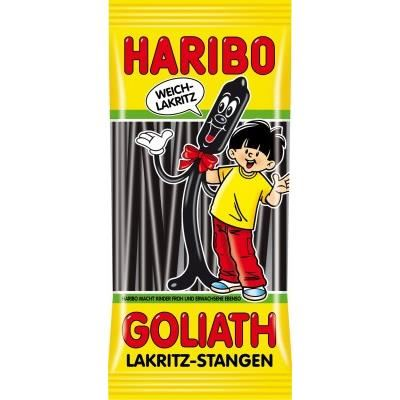 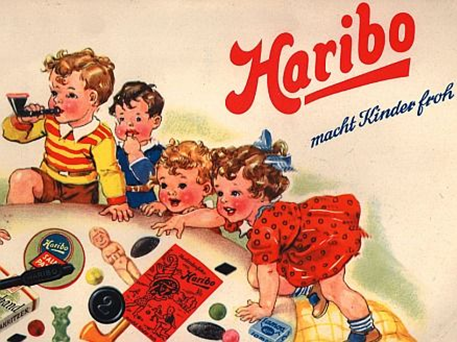 1925
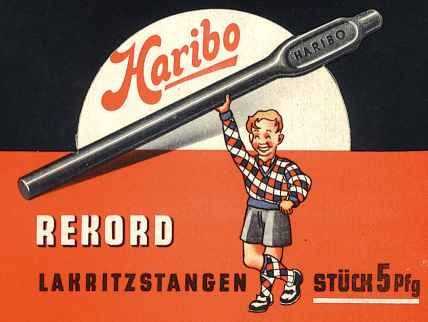 Gertrud
D-Avant et après un nouveau départ
Production
Marketing , commerciale , distribution
Paul Riegel
Hans Riegel Junior
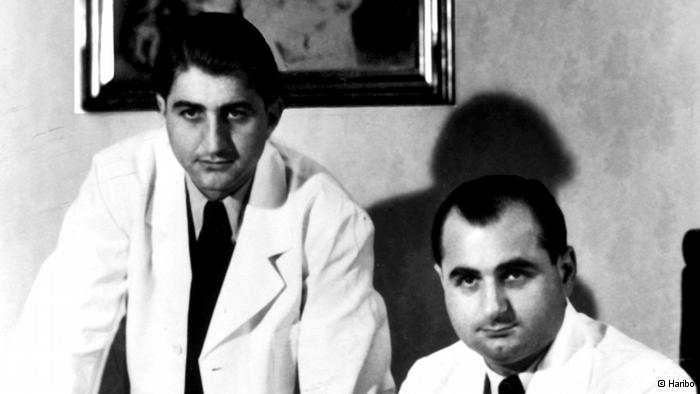 1946
E- Du sucre aux gélifiés
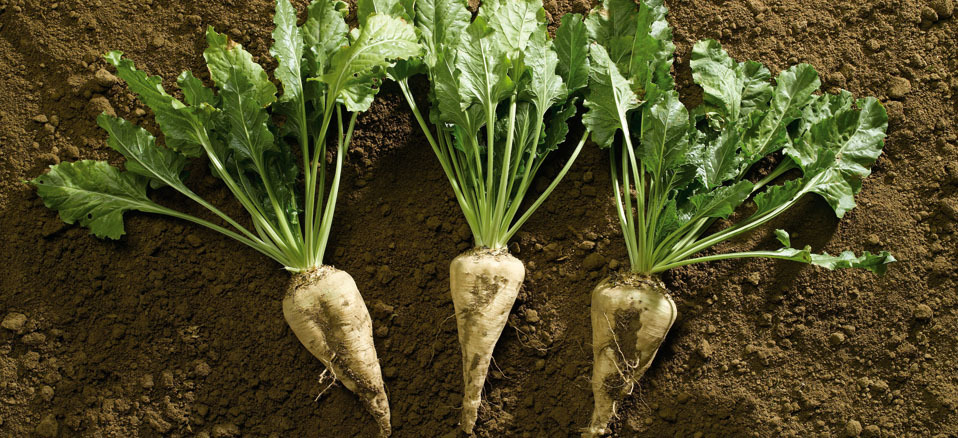 4ème siècle av. J-C
1796
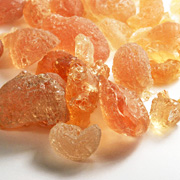 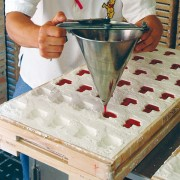 19ème siècle
1980
PARTIE 2 : HARIBO d’aujourd’hui A- Quelques chiffres
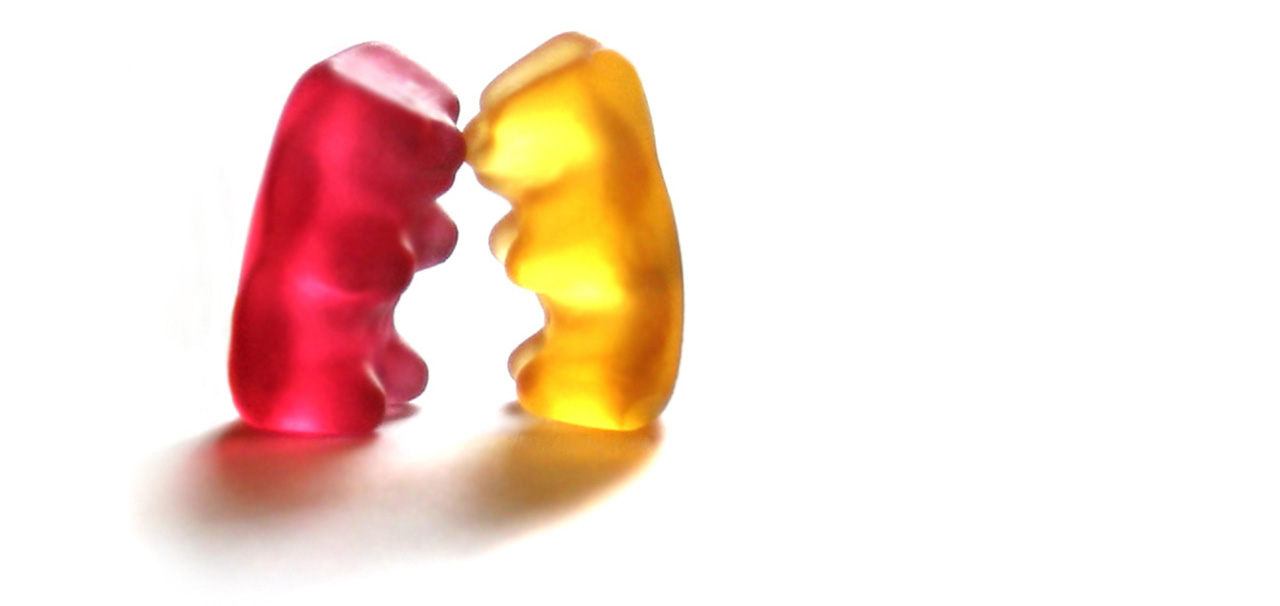 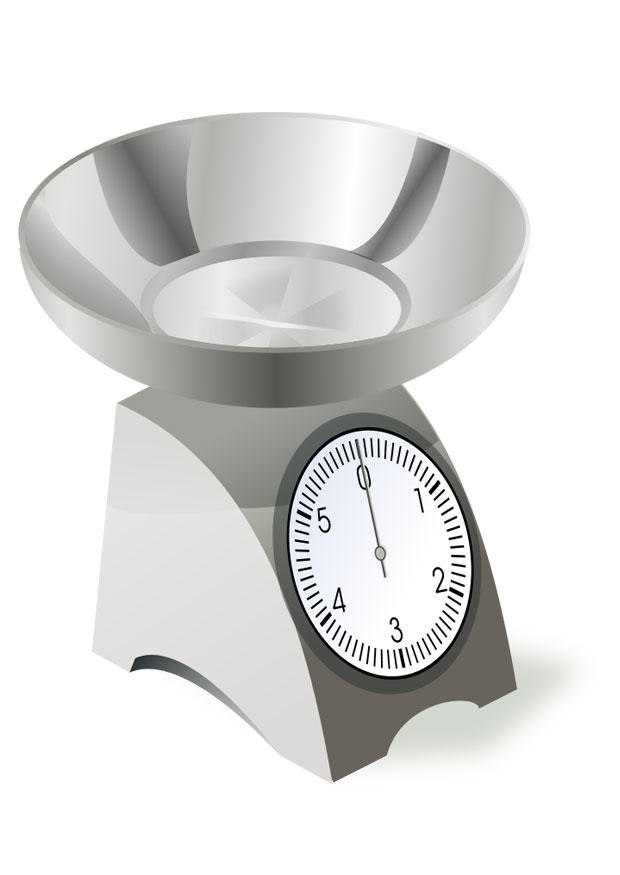 50 nouveautés lancées entre 2009 et 2016
750 salariés (2015)
150 références
LEADER
De la confiserie Française enfants/adultes
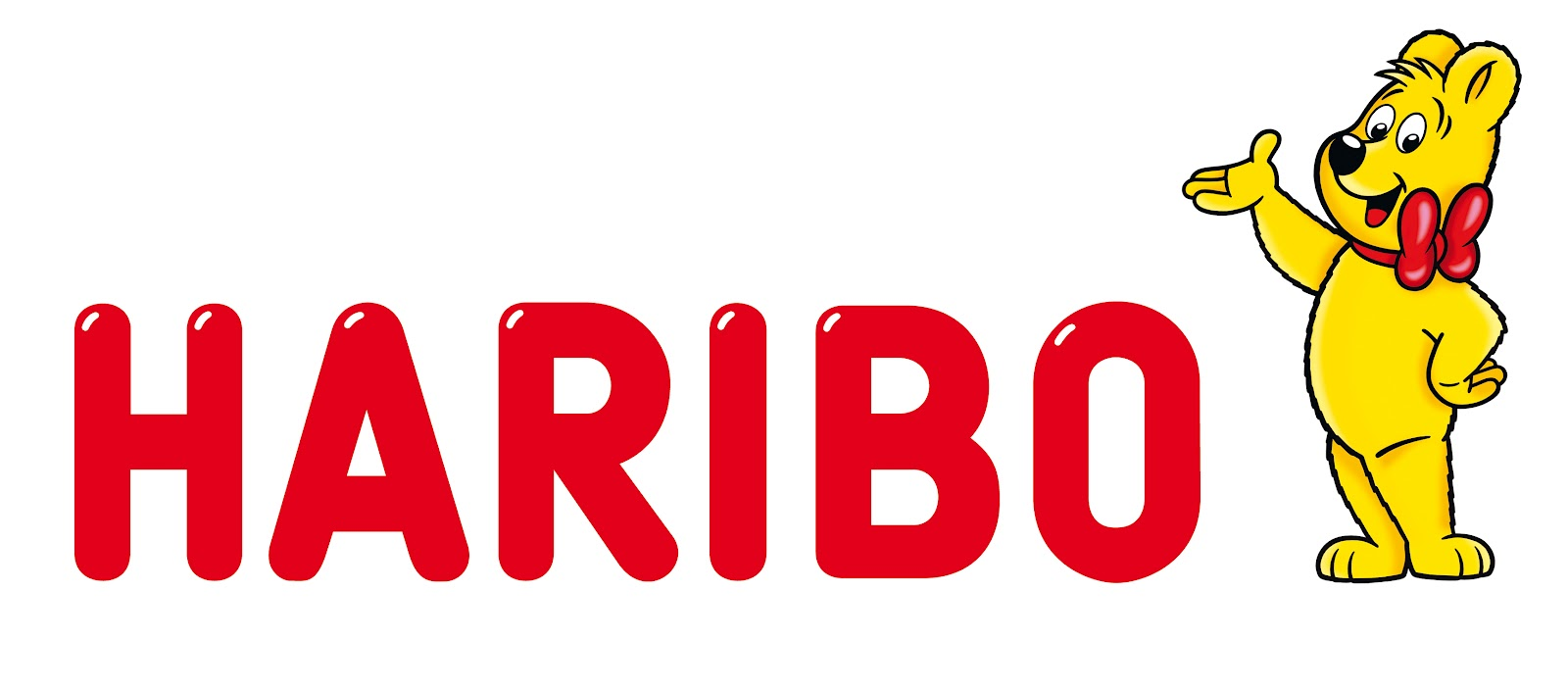 2 sites de production à Uzès et à Marseille
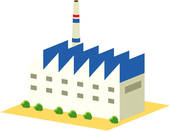 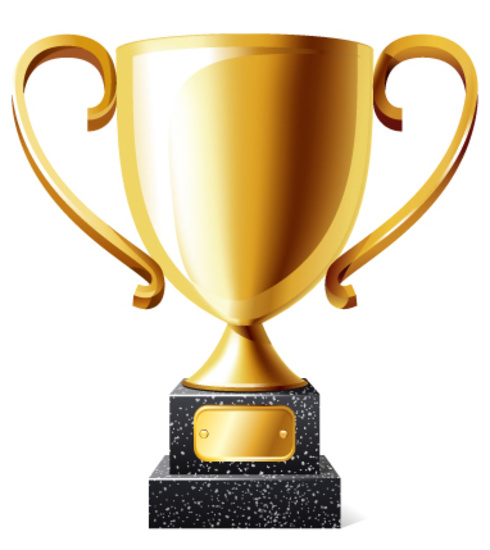 14 milliards de confiseries fabriquées en 2014
66 000 T de bonbons HARIBO consommés en France chaque année soit l’équivalent de 100 airbus A380 remplis de passagers !
36 % de parts de marché en valeur en France
*750 salariés (2015)
B- HARIBO dans le monde
1990
1982
1996
2016
C- Les bonbons cultes
tagada
Quelques chiffres : 
*6000T vendues chaque année pour les 3 tagadas 
*30 tagadas achetées par seconde
*3000 consommées en France par minute
Fabrication :
*sucre , sirop de glucose , gélatine
*colorant , arômes
*moules -> 48H
*salle étuvage 
*enrobage
1969
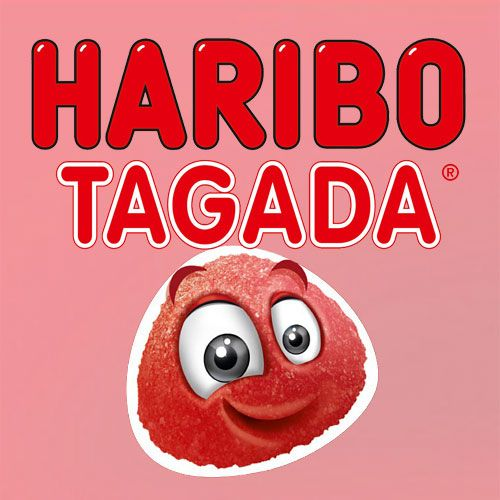 « On grandira plus tard »
L’ours D’or
Quelques chiffres :
*100 millions d’exemplaires produits chaque jour 
*160 306 KM longueur de la file indienne que forment les ours d’or produits en une année , soit 4 fois le tour de la terre
Composition : 
*6 parfums 
*2007
*cire d’abeille , cire de carnauba
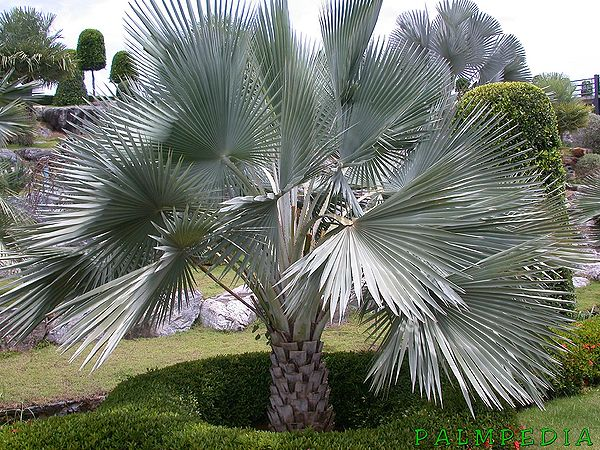 Curcumine , citron 
Épinard , kiwi
Cassis , bettrave
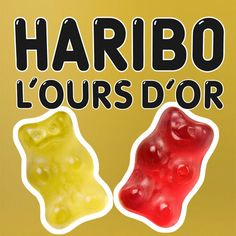 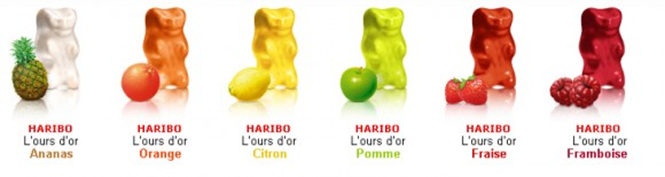 1922
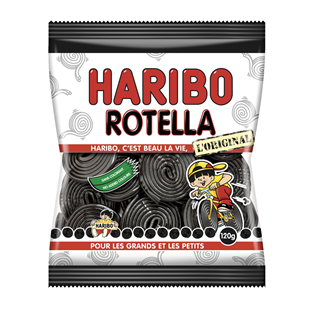 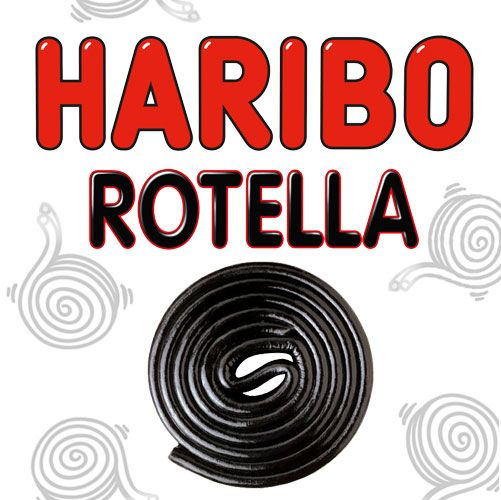 FABRICATION : 
*racines de réglisse , râpées 
*cuisson -> épaisse pâte noire 
*froid -> broyées
‘’L’art de dérouler un Rotella’’
1947
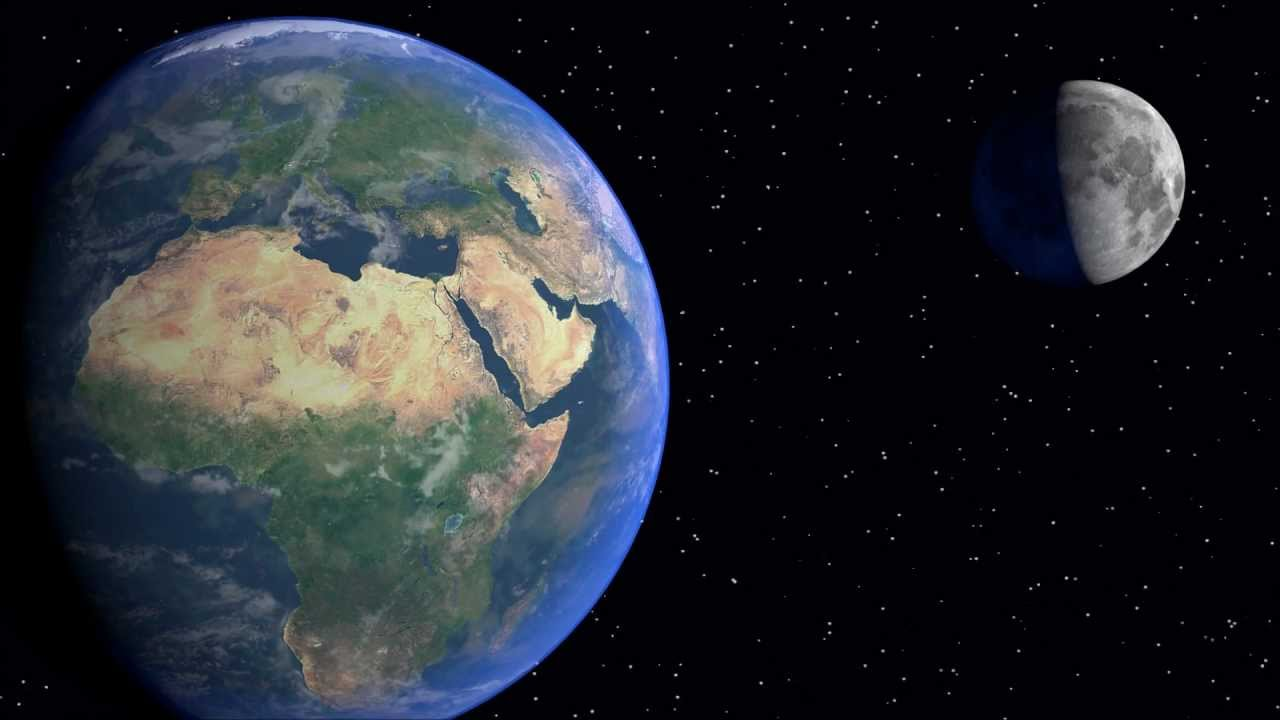 Rotella
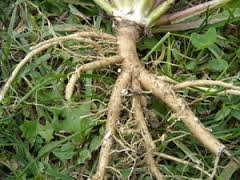 Quelques chiffres :
*1M longueur totale d’un rotella déroulé , puis dédoublé 
*385 000 Km longueur des rouleaux produits en une année , soit la distance terre-lune
chamallows
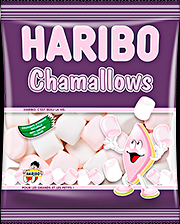 Quelques chiffres :
*2500 T vendues chaque année 
*les chamallows sont présents dans 2,8 millions de foyers 
*6,5 millions de sachets vendus par an
« Un peu de chamallows dans votre vie »
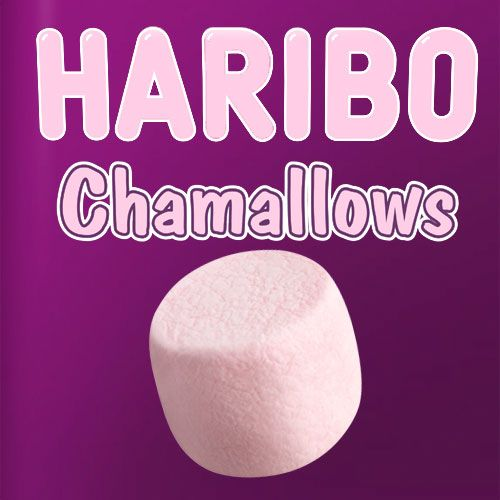 1971
D- Le musée HARIBO à Uzès
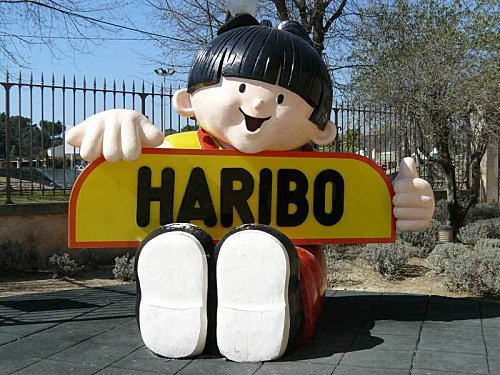 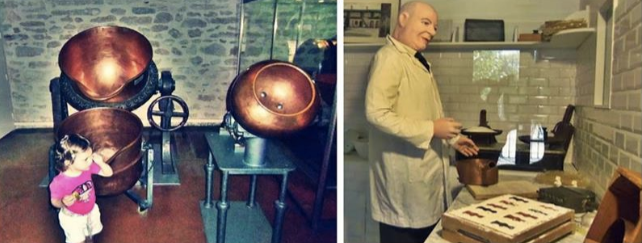 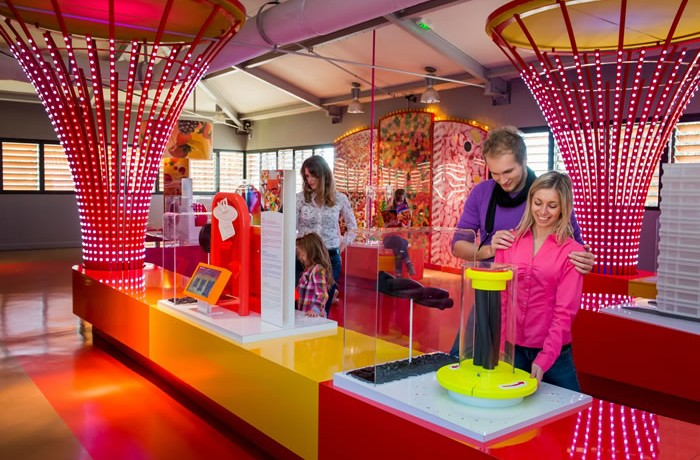 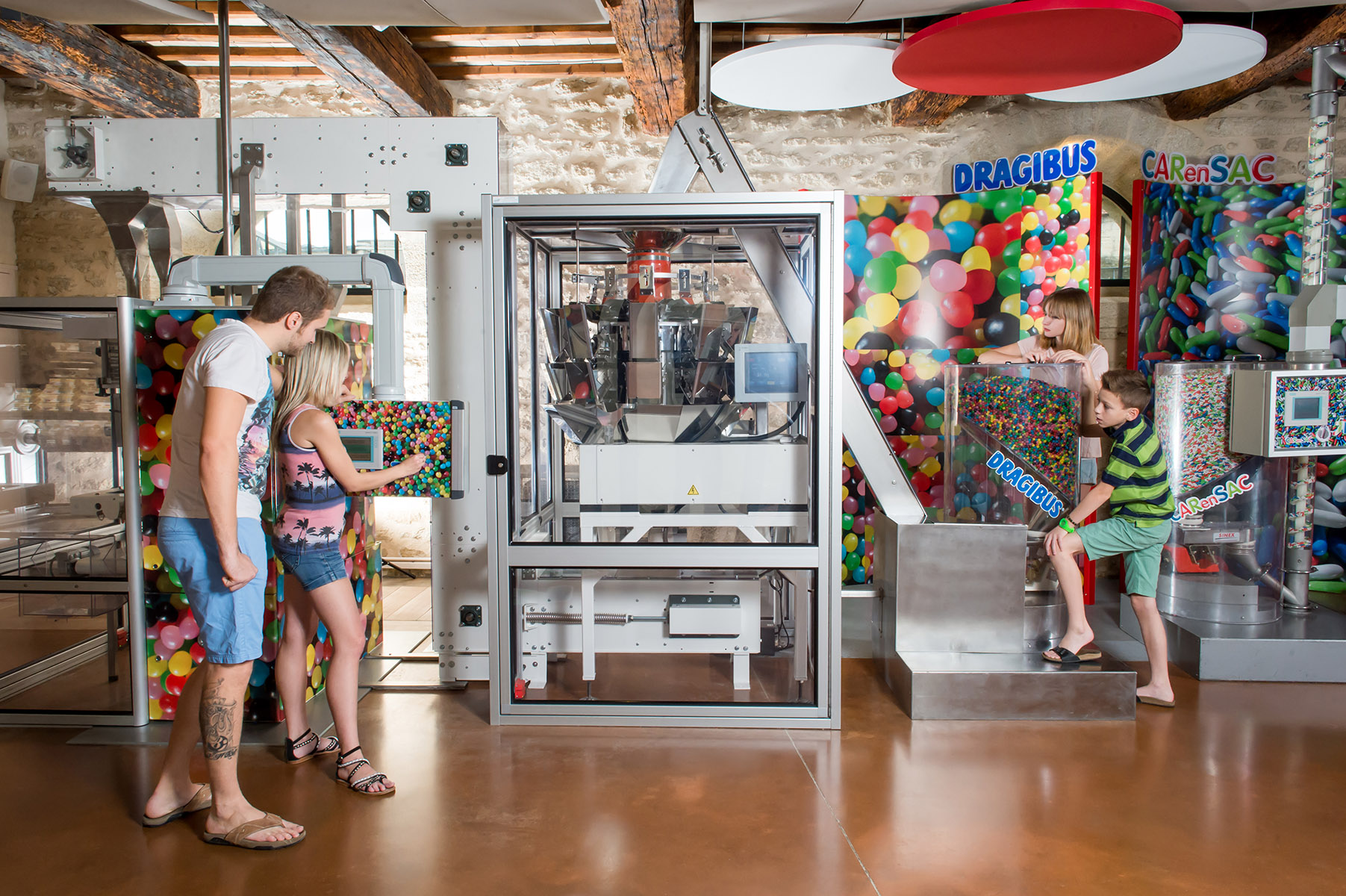 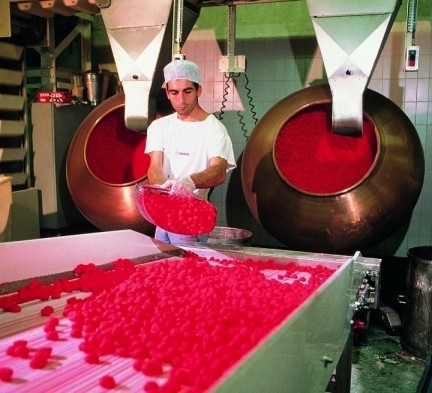 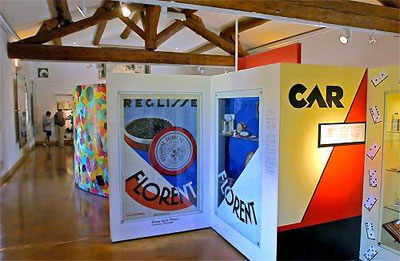 FIN